Три языка всевышний нам послал,
Чтоб выражать души святые чувства:…

Один язык ЦВЕТАМИ говорит:…
Другой язык СЛОВАМИ говорит:…
Кто шепчет вам те сладостные ЗВУКИ,…

Вам послан дар прекрасного искусства,
И с ясною, чувствительной душой
Вам дан язык для выраженья чувства.
МУЗЫКАЛЬНЫЕ СЮЖЕТЫ В ЛИТЕРАТУРЕ
Орфей  и Эвридика
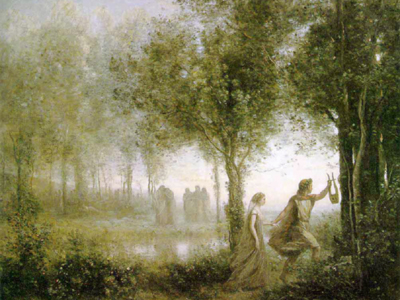 В мифах, о нем рассказывают как о сыне Аполлона, от которого он получает свой инструмент  7-миструнную лиру, в которую впоследствии добавил еще 2 струны, сделав ее инструментом 9—ти муз.
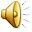 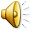 КРИСТОФ    ВИЛЛИБАЛЬД    ГЛЮК (Gluck)(2 VII 1714, Эрасбах, Бавария — 15 XI 1787, Вена)
великий оперный композитор
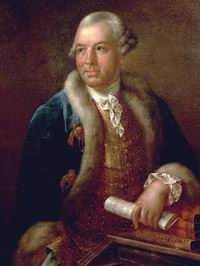 немецкий композитор, по национальности чех (по другой версии - немец).
 Своим творчеством он оказал глубокое влияние как на немецких композиторов-классиков (особенно на Бетховена), так и на французских композиторов эпохи французской буржуазной революции конца 18 века
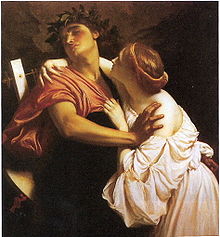 Орфей и Эвридика
После смерти жены спускался за ней в подземное царство. Очаровал своим пением и игрой на лире Аида и Персефону так, что они согласились возвратить на землю Эвридику (но она вынуждена была сразу же вернуться назад, потому что счастливый Орфей нарушил договор с богами и взглянул на жену ещё до выхода из царства).
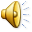 СТРУННЫЕ    ЩИПКОВЫЕ
Лира — струнный щипковый музыкальный инструмент в форме хомута с двумя изогнутыми стойками, выступающими из резонаторного корпуса и соединенными ближе к верхнему концу перекладиной, к которой от корпуса протянуты пять или более жильных струн.
Возникнув в доисторические времена на Ближнем Востоке, лира была одним из главных инструментов у евреев, а позднее у греков и римлян. Инструмент служил для сопровождения пению, и в этом случае на ней играли большим плектром.
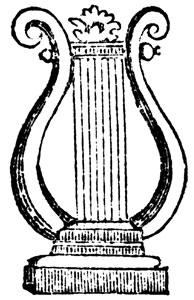 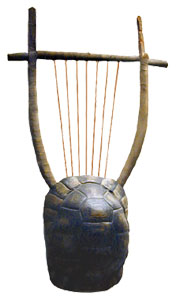 Пётр Ильич Чайковский величайший русский композитор, музыка которого получила известность во всем мире.
Алексей Николаевич Плещеев (1825-1893) – известный поэт, писатель, переводчик, беллетрист.
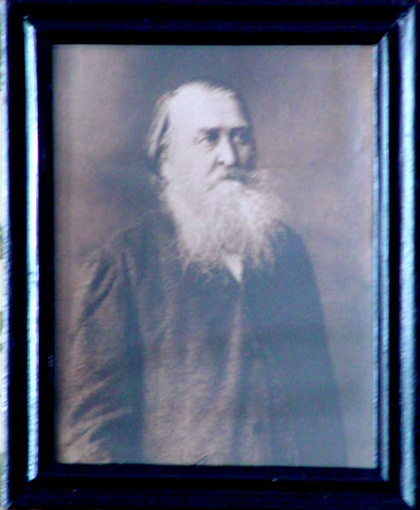 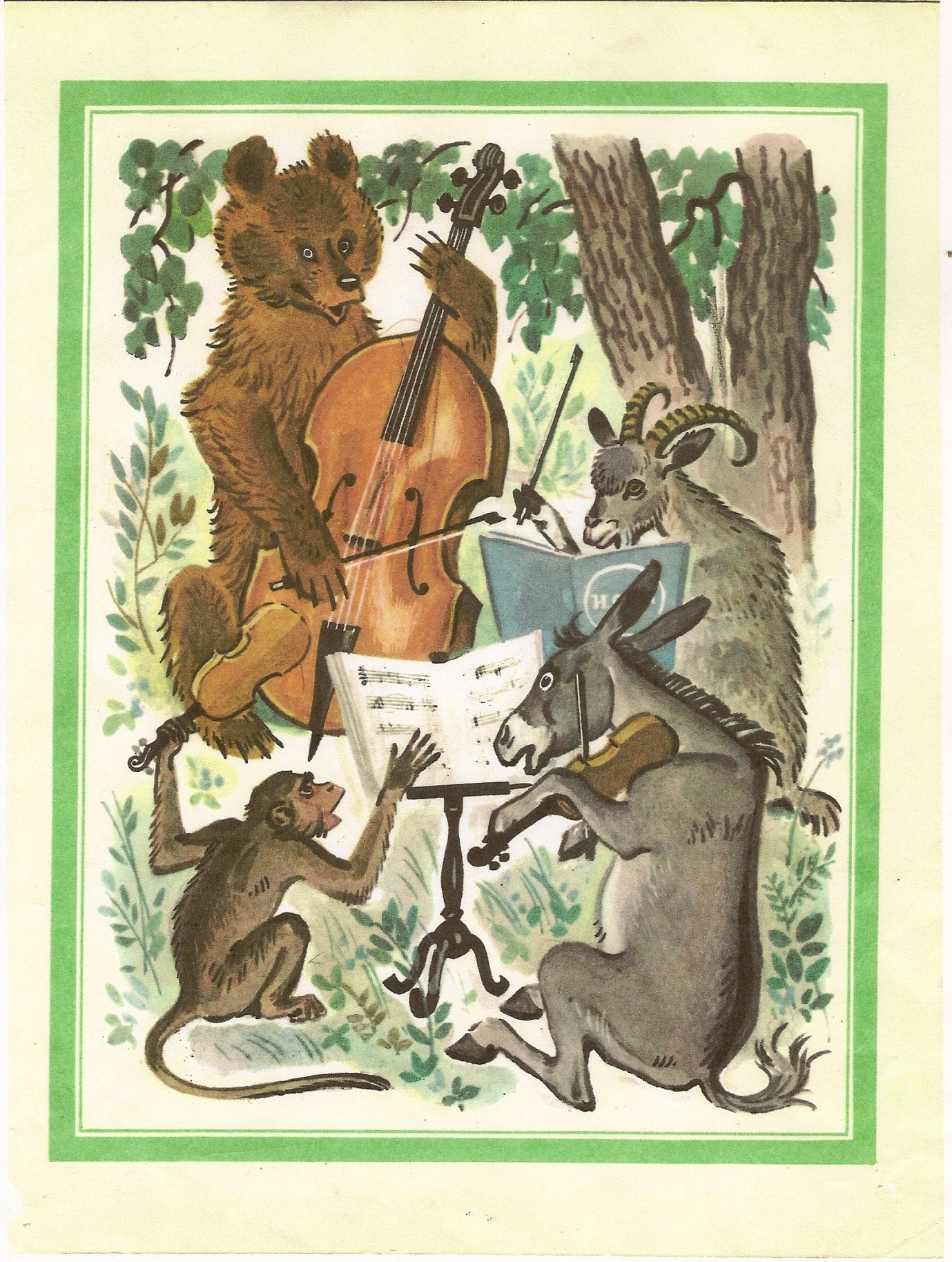 Отгадай басню?
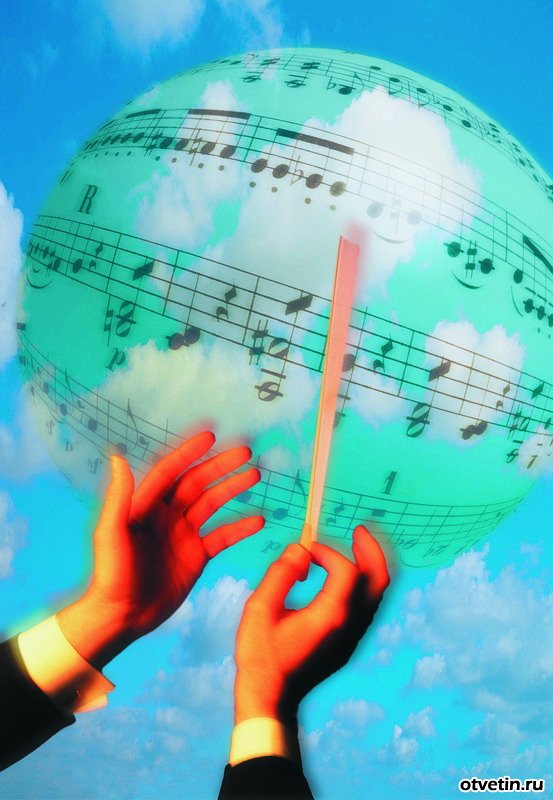 Надежда  есть Жанна Колмогорова
Детские губы шепчут друг другу: «Здравствуй, Земля!»
Детские руки тянут друг другу песни слова.
В детских глазах просыпается нежность,
Вера в добро 
Как это верно, это надёжно так быть должно.

ПРИПЕВ:
Надежда  - есть, надежда с нами,
Надеждой будем дорожить,  с надеждой будем  мы  дружить.
Надежда быть всегда с друзьями поможет в этом мире, только с миром жить.
Надежда есть! Надежде – быть!

Если с утра просыпается солнце в доме тепло.
Значит,  пора нам с друзьями встречаться верит в добро.
Значит,  пришло время жить, улыбаясь и не грустить.
Верить с надеждой, смеяться с надеждой жить и дружить!
ПРИПЕВ: (2 раза)
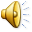 Домашнее   задание. Написать   синквейн
Синквейн -
это стихотворение,           состоящее из пяти строк
 одно существительное (тема)
два прилагательных или причастия
 три глагола 
 четыре значимых слова 
 синоним (одно слово). 
 Синквейны
«Способность резюмировать информацию, излагать сложные идеи, чувства и представления в нескольких словах – важное умение. Оно требует от ученика вдумчивости и богатого словарного запаса. 
 
Синквейн – это стихотворение, представляющее собой синтез информации в лаконичной форме, что позволяет описывать суть понятия или осуществлять рефлексию на основе полученных знаний» (И. Викентьева). 
 
Это стихотворение, состоящее из пяти строк: в первой строке заявляется тема или предмет (одно существительное), во второй дается описание предмета (два прилагательных или причастия), в третьей, состоящей из трех глаголов, характеризуются действия предмета; в четвертой строке  приводится фраза обычно из четырех значимых слов, выражающая отношение автора к предмету;  в пятой строке – синоним, обобщающий или расширяющий смысл темы или предмета (одно слово).